Координаты середины отрезка
Работу выполнила: Бужинская Анна, 
ученица 10 А класса МБОУ СШ №1 
г.Архангельска Архангельской области
Руководитель: Куприянович Марина Олеговна, 
учитель математики высшей категории МБОУ СШ № 1 
г. Архангельска Архангельской области, 2016 год
Формула: координаты середины отрезка с концами А1(x1;y1;z1) и А2(x2;y2;z2) вычисляются по формулам x =        , y =          , z =          .
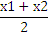 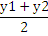 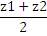 z
А(x1;y1;z1)
C
В(x2;y2;z2)
y
0
x
Задача №9
Дано:
АВСD – четырёхугольник
А(1;3;2)
В(0;2;4)
С(1;1;4)
D(2;2;2)
Доказать:
ABCD - параллелограмм
Решение:
По определению, в параллелограмме диагонали точкой пересечения делятся пополам.
Координаты середины АС:
X = (1+1)/2 = 1, y = (3+1)/2 = 2, z = (2+4)/2 = 3
Координаты середины BD:
X = (0+2)/2 = 1, y = (2+2)/2 = 2,z = (4+2)/2 = 3
Координаты совпадают ⇒ ABCD - параллелограмм

Доказано
Задача №10
Дано:
АВСD – четырёхугольник
A(0;2;-3)
       B(-1;1;1)
       C(2;-2;-1)
       D(3;-1;-5)
    M1 – середина АС
    M2 – середина BD
2)    A(2;1;3)
        B(1;0;7)
        C(-2;1;5
        D(-1;2;1)
    N1 – середина АС
    N2 – середина BD
Доказать:
ABCD - параллелограмм
Доказательство:
По определению, в параллелограмме диагонали точкой пересечения делятся пополам.
Координаты M1  : x = (0+2)/2 = 1, y = (2-2)/2 = 0, z = (-3-1) = - 2
Координаты M2  :  x = (-1 + 3)/2 = 1, y = (1-1)/2 = 0, z=(1-5)/2 = -2
M1 (1;0;-2) = M2 (1;0;-2) ⇒ ABCD – параллелограмм

Координаты N1 : x = (2-2)/2 = 0, y =(1+1)/2 = 1, z = (3+5)/2 = 4
Координаты N2  : x = (1-1)/2 = 0, y = (0+2)/2 = 1, z = (7+1)/2 = 4
N1 (0;1;4) = N2 (0;1;4) ⇒ ABCD – параллелограмм
Задача №11
Дано:
АВСD – четырёхугольник
1)  A(6;7;8)
B(8;2;6)
C(4;3;2)
D(2;8;4)
M1 – середина АС
 M2 – середина BD
2)  A(0;2;0)
B(1;0;0)
C(2;0;2)
D(1;2;2)
N1 – середина АС
 N2 – середина BD
Доказать:
АВСD – ромб
Доказательство:
По определению, в параллелограмме диагонали точкой пересечения делятся пополам, а ромб – это параллелограмм, у которого все стороны равны.
Координаты M1 : x = (6+4)/2 = 5, y = (7+3)/2 = 5, z = (8+2)/2 = 5
Координаты M2 : x = (8+2)/2 = 5, y = (2+8)/2 = 5, z = (6+4)/2 = 5
M1 (5;5;5) = M2 (5;5;5) ⇒ ABCD – параллелограмм
AB2 = (8-6) 2  +(2-7) 2 +(6-8) 2 = 4 + 25 + 4 = 33 ;  AD2 = (6-2) 2 + (7-8) 2 + (8-4) 2 = 16 + 1 + 16 = 33
AB2 = AD2 ⇒ AB = AD
                                                                             ⇒АВСD – ромб
         AB = CD, BC = AD(по опр.паралл.)
Координаты N1  :  x = (0+2)/2 = 1, y = (2+0)/2 = 1, z = (0+2)/2 = 1
Координаты N2  :  x = (1+1)/2 = 1, y = (0+2)/1 = 1, z = (0+2)/2 = 1
N1 (1;1;1) = N2 (1;1;1) ⇒ ABCD – параллелограмм
AB2 = (1-0) 2 + (0-2) 2 + (0-0) 2 = 1 + 4 + 0 = 5 ;  AD2 = (1-0) 2 + (2-2) 2 + (2-0) 2 = 1+0+4 = 5
AB2 = AD2 ⇒ AB = AD
                                                                              ⇒АВСD – ромб
         AB = CD, BC = AD(по опр.паралл.)

Доказано
Библиография
Геометрия. 10-11 классы: учеб.для общеобразоват. учреждений : базовый и профил. уровн / А.В.Погорелов. – 10-е из. – М.: Просвещение, 2010.